Creating a Young Person’s Guarantee for Greater Manchester
Business Roundtable

Tuesday 4th August
10-11am
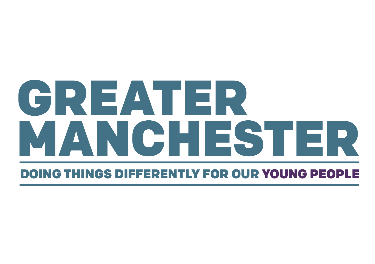 #GMYPG
taskforce@greatermanchester-ca.gov.uk
Today’s Roundtable Discussion
Session Facilitators

Diane Modahl
CEO - DMSF
Chair - GM Young People's Taskforce

Laura-Jane Rawlings
CEO – Youth Employment UK

Nicola McLeod
Principal Skills Manager - GMCA
10.00 – 10.05am
Welcome, housekeeping, facilitator introductions
10.05 – 10.15am
Introducing the Young Person's Guarantee
• Background and context
• Vision and objectives
• Local and National responses so far
• Summaries from our the first youth consultation
Roundtable Discussion
• Challenges facing businesses
• Additional support needed by employers
• The role of Apprenticeships and Traineeships
• Working with the education system
• Increasing inclusion and diversity within the workforce
10.15 – 10.55am
#GMYPG
10.55 – 11.00am
Next Steps
• The roadmap to delivering the Guarantee
• Further consultation / staying involved
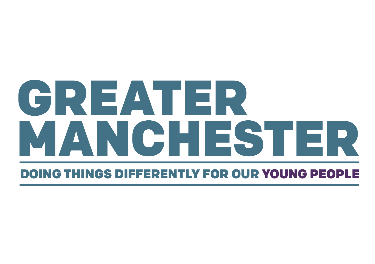 [Speaker Notes: Possibly introduced by either Nicola / Jack / LJ


Facilitators to be introduced by the speaker.

Mention that many Enterprise Coordinators are on the call and will be on hand to support and arrange follow up discussions with schools and colleges if required.]
Our Housekeeping Rules
Please keep your microphone on mute throughout the meeting (unless you have been invited to speak)

If you wish to speak, please use the hand icon and wait to be invited into the conversation by one of the session facilitators 

Use the chat function to share your views and comments – especially if we don’t get round to hearing from you during the session

Please try to be as succinct as possible when speaking or using the chat function – we have limited time and want to ensure everyone has an opportunity to be heard!

Please note: this session is being recorded.
[Speaker Notes: Possibly introduced by either Nicola / Jack / LJ


Facilitators to be introduced by the speaker.

Mention that many Enterprise Coordinators are on the call and will be on hand to support and arrange follow up discussions with schools and colleges if required.]
What we know about the current situation and how it has effected our young people
According to the Sutton Trust, only a third of students took part in online lessons offered by their school during the first stages of lockdown, whilst more than two thirds of disadvantaged young people were not considered to be equipped with sufficient access to digital resources to support their learning at home.
Social and Digital Exclusion
According to the mental health charity YoungMinds, 83% of young people with an existing mental health condition said the loss of routine, school closures, exam cancellations and the health concerns associated to the virus were all factors in worsening their mental health and increasing their anxieties about the future.
Poorer Health and Wellbeing
Greater Risk of Poorer Transitions
Job vacancies during the lockdown period dropped by more than two-thirds, with the fall in apprenticeship vacancies running at 80%. According to the Institute of Student Employers, 68% of businesses also cancelled work experience and taster opportunities, though many colleges and universities have reported an increase in applications for September.
Increased Economic Inequalities
Those under the age of 25 have already experienced greater levels of job and labour market displacement because of COVID-19 – they are 2.5 times more likely to be working in sectors that have "shut down" and are more likely to have been made redundant, or placed on furlough, when compared to older age groups.
Our ambitions for the Young Person’s Guarantee in GM
Our Vision – to secure young people’s future prosperity in GM
Protecting those in education, employment and apprenticeships, who face immediate challenges and displacement because of the pandemic

Promoting current and emerging opportunities that help to support young people to be ready for life, learning and work

Progressing young people through quality education, employment and training across the city-region
The Challenge – to design a meaningful Guarantee for our young people
Youth Advisory Group
The Task Force
Chair – Diane Modahl
Co-designed with young people
Supported by partners and Leaders
Asset-based / evidence-led
Outcomes-focused
Taskforce membership will be determined by these principles and the needs of our young people
Guaranteed work shadowing opportunities
Employment support for those who need it, including self-employed
Quality careers education, information, advice and guidance (CE/IAG)
The Response – to implement a differentiated offer that supports and improves young people’s outcomes
Guaranteed College places for all 16-18 year olds
A comprehensive travel offer that builds on the principles of Our Pass
Subsidised jobs for those at risk of long-term unemployment
More social action, community and cultural engagement opportunities
Increased digital connectivity, access and inclusion
Retraining and re-skilling for 19+ year olds
Continued high quality Apprenticeship availability
Improved access to digital and physical mental health services
More HE and adult learning opportunities
[Speaker Notes: This slide outlines the following aspects of the Guarantee:

1. Its mission statement
2. Its objectives
3. The Taskforce’s main responsibility and key working principles
4. The outputs and deliverables we know young people have already asked for

The Taskforce, including its membership, should be constituted by the consultation process. It must respond to what our young people are telling us (from 11-30 years old) and utilise the knowledge, expertise and resources of organisations that are best equipped to deliver meaningful change and action. This is likely to include a range of public, statutory and voluntary organisations, alongside key business groups and representatives.

What our young people have already asked for – our initial consultation, supported by local and national research, tells us that young people want to benefit from a Guarantee that protects and promotes a wide range of opportunities. This list is not exhaustive, but can function as an indicator for what the Guarantee may include and/or incorporate.]
What is already happening in GM to support the recovery process for young people
Local and national Government have already started to respond to the issues caused by the pandemic…
Government announcements in response to Covid-19:
Free bus travel for 16-18 year olds and Care Leavers up to age 21 via the Our Pass scheme 
Removal of peak-time restrictions for disabled young people on buses and metrolink
Fast-tracking the Apprentice Bike Offer for GM Apprentices in Key Worker roles
Distribution of digital technology to 1,700 vulnerable young people in GM via the GM Technology Fund 
Providing additional technology and bus travel for other vulnerable groups via the Prince’s Trust (e.g. NEET, Care Leavers)
Distribution of Cultural Engagement Packs to over 20,000 13-20 year olds in GM who face accessibility issues
Keeping Connected
Job retention scheme extended to Oct 2020
Introduction of the Kickstart employment scheme for 16-24 NEET
Staying 
Well
Supporting the rollout and expansion of Digital Mental Health Services for young people across GM with the GMH&SCP
Back to school & college resource packs made available for primary, secondary, FE and SEND students 
Further expansion of the GM Mentally Healthy Schools Programme from the start of the 2020/21 academic year
Targeted support through the GM Work & Health programme
10,000 more University places made available from Sept 2020
Targeted careers resources and support for young people, schools and colleges via Bridge GM and GMACS
A re-purposed National Citizen Service for 15-17 year olds that focuses on digital and physical volunteering and social action
An expanded C4L offer to support the re-integration of young people into schools and colleges 
Targeted support for Y11s and Y12s at risk of becoming NEET to support their transition into further education and training
GM Colleges offering guaranteed places, extended learning hours and opportunities to sit missed examinations
Additional support and outreach activity for prospective HE learners offered by GM Higher
Innovative AEB commissioning that will offer more flexible learning opportunities to young adults
Making Effective Transitions
Additional funding for Apprenticeships and Traineeships
Digital technology being made available to vulnerable learners
Removing Economic Inequalities
Development of an ILM/incubator scheme to support the recruitment and retention of young people in work
Improved identification and resource planning for NEET young people aged 18+ with LAs, VCSEs and DWP
Funding employers/providers to remove barriers to Apprenticeships for young people and under-represented groups
Offering additional support to young apprentices who have been made redundant because of COVID-19
Safeguarding supported employment opportunities for those young people with learning difficulties and SEN
Continued development and delivery of a Care Leavers Guarantee, including a public sector employment offer
Continuing to promote and develop employer encounters through Bridge GM and Meet Your Future
More funding for young adults to remain in education
Introduction of new physical health initiatives (e.g. obesity)
…but what else do we need to do to better support our young people in Greater Manchester?
[Speaker Notes: This is a slide for the audience to reflect on as part of the roundtable discussion.

It’s aim is to highlight that both GM and Government are already making significant policy and programme interventions to help address the challenges faced by young people and the wider sectors that support them. Yet we know much more is needed if we are to protect and support all young people in GM, particularly those who are already more disadvantaged and marginalised.]
Incentives to help employers create more work opportunities for young people
The Chancellor has recently announced several incentives to encourage employers to create more work opportunities for young people over the next six months:
[Speaker Notes: Feedback received from the first]
What our young people have been telling us about their issues and concerns
On 25th June we carried out our first consultation event with young people to collect their views about the pandemic and how a Guarantee could support their futures. Prior to the event, young people were asked the following three questions:
What do you most need support with right now?
What has the coronavirus pandemic affected the most?
Which of these is most important to you right now?
Health & Wellbeing – 21%
Jobs & Training – 40%
Equality & Inclusion – 15%
Climate & Environment – 24%
Digital Access – 8%
Employment Opportunities – 65%
Staying Healthy – 12%
Education / Careers Advice – 15%
Education & Training – 30%
Employment – 26%
Health & Wellbeing – 25%
Future Plans – 19%
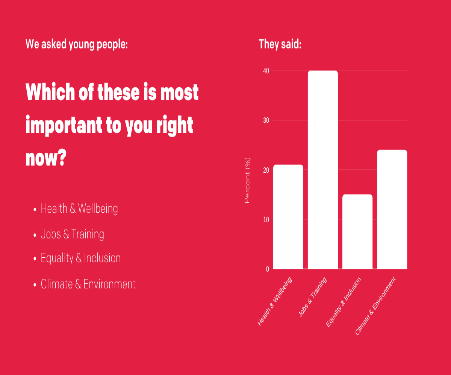 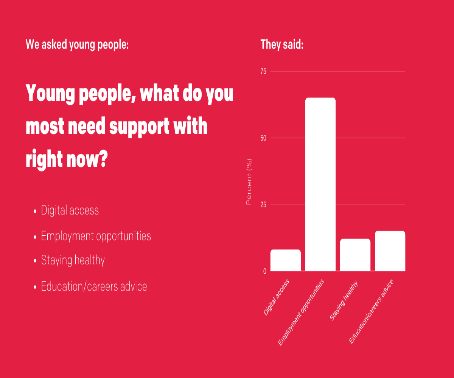 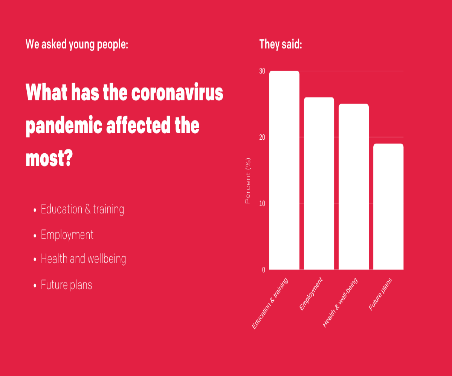 [Speaker Notes: Feedback received from the first]
Themes and issues for businesses to consider
1
2
3
4
5
Challenges Facing Businesses

We know many businesses face unprecedented levels of challenge due to the Coronavirus, particularly in relation to recruitment, retention and physical distancing
Support for Employers

The Government has made a range of financial support available to employers, including a number of schemes that aim to support unemployed young people
Apprenticeships and Training

Many young people will require additional support and training to help them progress into current and emerging job opportunities.
Working with Education

Labour market volatility is likely to increase young people’s participation in the education system over the short-term, as well as influence future career choices and aspirations.
Inclusion and Diversity 

In times of economic recession, the disadvantage gap can often increase, making it even harder for those with pre-existing barriers to succeed.
How can we encourage more businesses to engage with apprenticeships and other pre-employment programmes?
How should employers be encouraged to engage with young people who are in the education system?
How can we ensure employment opportunities remain accessible to those who are most disadvantaged?
How are these challenges affecting the way your business operates and what impact is this having on young people?
What additional support can be offered to help employers recruit and retain young employees?
[Speaker Notes: Education is a concern for many young people. Prior to the live consultation, we received 19 questions about education, in addition to four during the live feed. The key themes and issues are summarised below:]
The Roadmap for delivering the Young Person’s Guarantee
Next Steps:

Keep informed – we will keep you updated about the progress of our work over summer, including opportunities for further consultation, feedback and engagement. Check the website!

Tell us what you think – you can contact the Team at any point to share your views and insights.
JUNE 2020
Appointment of Taskforce Chair

Initial Consultation on the Guarantee with young people
Further Consultation on the Guarantee with partners and stakeholders
JULY 2020
Establishment of a Youth Advisory Group (YAG)
Establishment of the Taskforce


Ongoing communications and engagement with young people and partners

Design and Development work – co-produced with the YAG
AUGUST 2020
taskforce@greatermanchester-ca.gov.uk
www.greatermanchester-ca.gov.uk/what-we-do/young-people/youth-task-force-and-young-person-s-guarantee/
Launch of the Guarantee
SEPTEMBER 2020
[Speaker Notes: These are the indicative timescales that the Project Team and Taskforce will work towards. 

We see education as a critical part of the Guarantee and want to continue to work with you to shape and develop the Guarantee.]
Thanks for joining us!
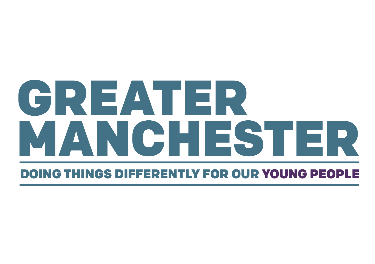 #GMYPG
taskforce@greatermanchester-ca.gov.uk